Ratio including algebraic terms
Intelligent Practice
Silent 
Teacher
Narration
Your Turn
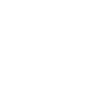 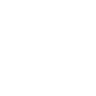 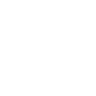 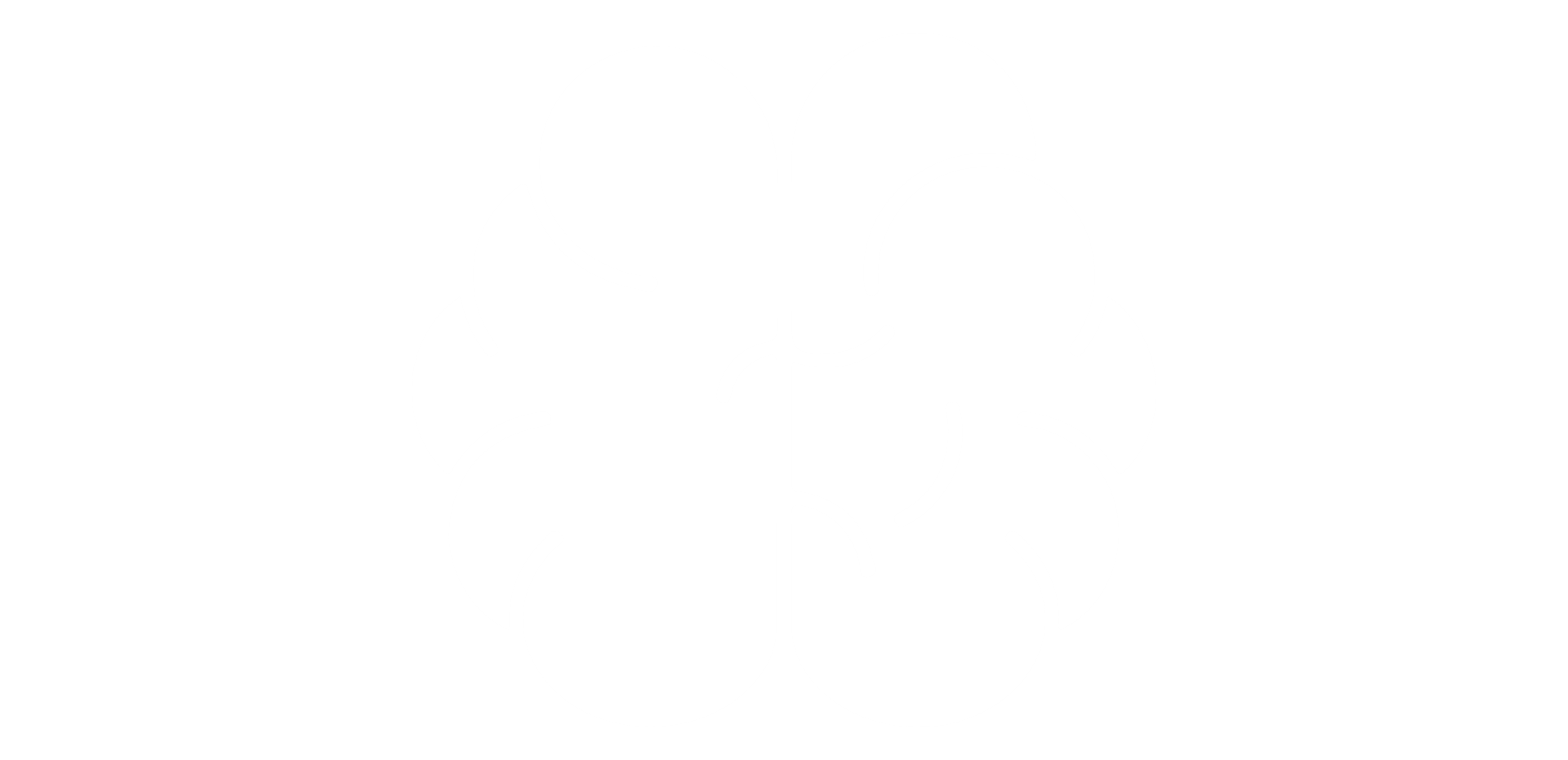 Practice
Worked Example
Your Turn
@bannisterjodi
@bannisterjodi
1. X = 6
2. X = 7.5
3. X = 9
4. X = 18
5. X = 9
6. X = 4.5
7. X = 4.5
@bannisterjodi